ВОССТАНИЕ ДЕКАБРИСТОВ14(26) декабря 1825
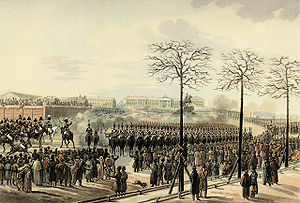 Разработка учителя истории и обществознания МОУ «СОШ№3» 
с.п. Баксаненок Батырговой А.Х.
Во глубине сибирских руд Храните гордое терпенье, Не  пропадет ваш скорбный трудИ  дум высокое стремленье…


А. С. Пушкин
Восстание декабристов — попытка государственного переворота, состоявшаяся в Петербурге, столице Российской империи. Восстание было совершено группой дворян-единомышленников (при поддержке военных частей) и ставило целью либерализацию российского общественно-политического строя и недопущение вступления на трон Николая I.
«Союз спасения»(1816 – 1818)
Место: Петербург
Цели: 
		Введение конституции
		Гражданские свободы
		Отмена Крепостного права
		Отмена военных поселений
Члены общества:
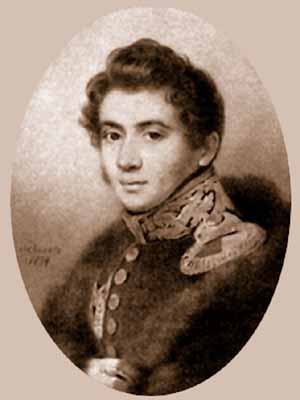 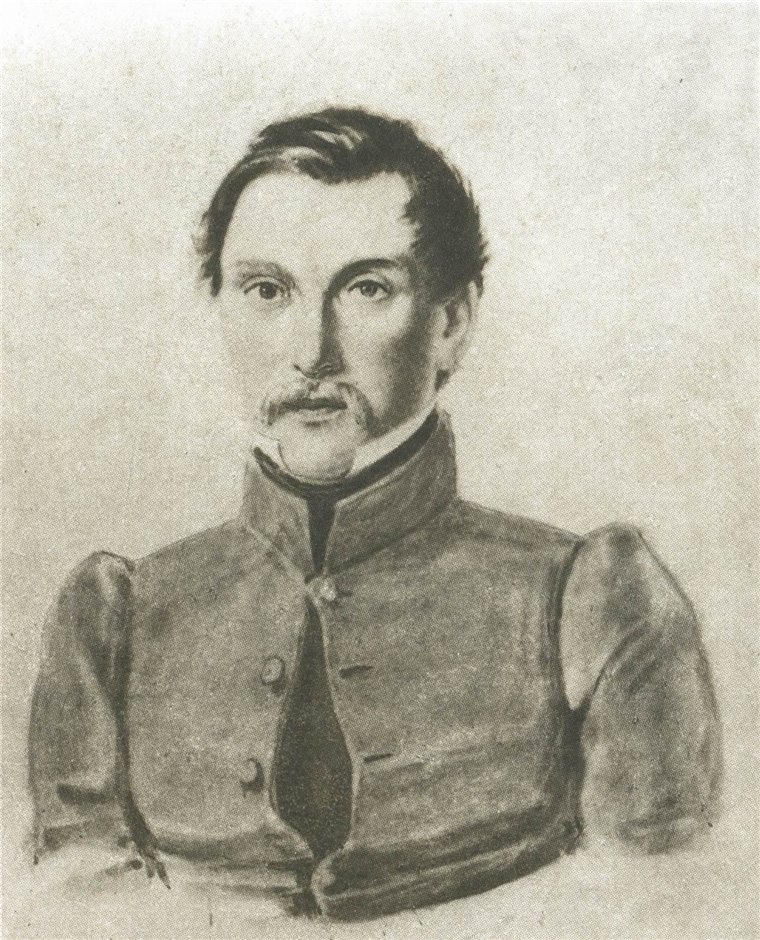 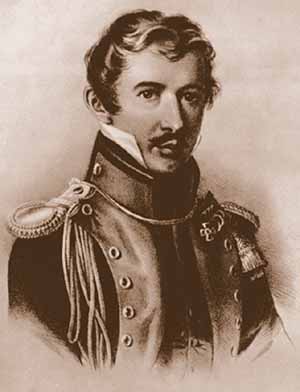 Н.М. Муравьев
И.И. Пущин
М.С.Лунин
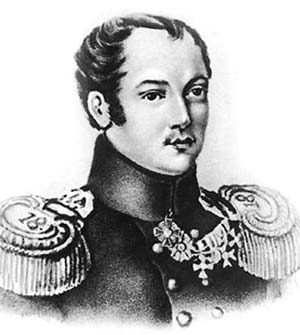 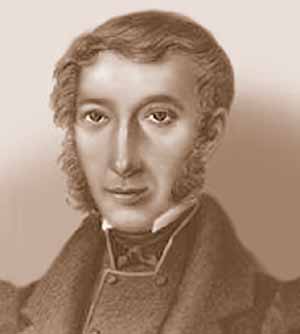 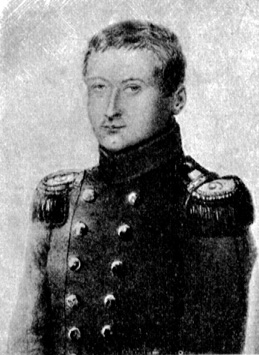 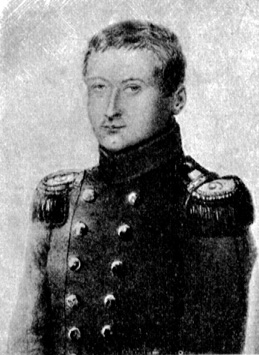 С.И. Муравьев-Апостол
С.П.Трубецкой
П.И.Пестель
«Союз благоденствия»(1818 – 1821)
Цели:
		Сформировать передовое общественное мнение
		Введение конституции
		Отмена Крепостного права

Члены общества – теже.
Место: Москва
Организация: Северное общество(1821 – 1825)Место: Петербург
Документ: конституция
Автор доклада: М.Н. Муравьев
Характер общества и методы: тайное общество, вооруженное выступление при смене императора на престоле.
Цели: установление конституционной монархии. Россия – федерация.
Участники:
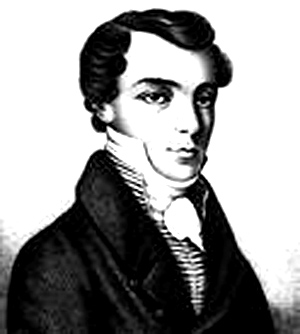 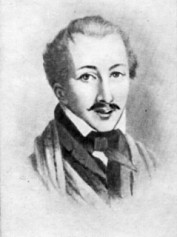 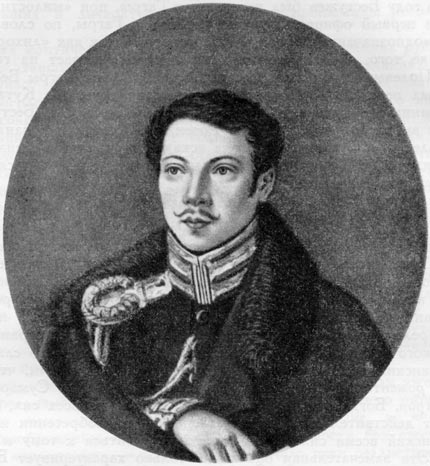 К.Ф.Рылеев
П.Г.Каховский
А. Бестужев - Марлинский
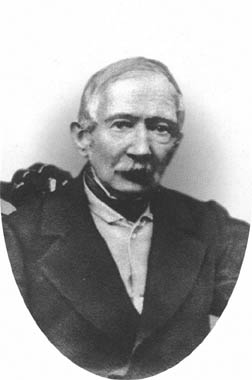 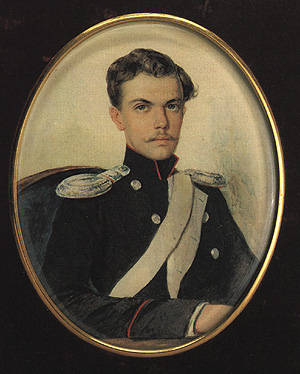 Е. Оболенский
А. Муравьев
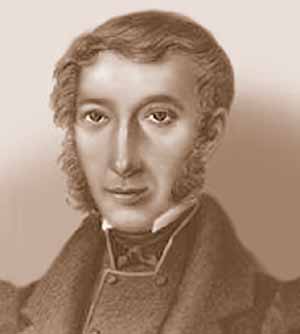 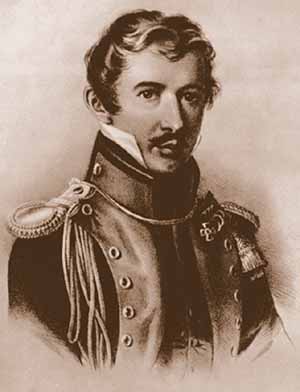 С.П.Трубецкой
  М.С. Лунин
  Н.М. Муравьев
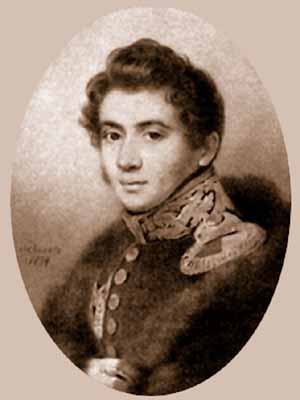 ВЛАСТЬ В ДЕРЖАВАХ
ДЕРЖАВНАЯ ДУМА
ПАЛАТА ВЫБОРНЫХ ДЕПУТАТОВ
Верховная власть
НАРОДОВЕЧЕ
ПАЛАТА НАРОДНЫХ ПРЕДСТАВИТЕЛЕЙ
ВЕРХОВНАЯ ДУМА
Все должности в государстве выборные. Отмена Крепостного права. Равенство всех перед законом, уничтожение сословий. Введение гражданских прав и свобод.
Южное общество(1821 – 1825)Место: Украина
Документ: «Русская правда»
Автор документа: П.Пестель
Цели: Установление республики
	Россия – единое государство
ВЛАСТЬ
КОНТРОЛИРУЮЩАЯ
ЗАКОНОДАТЕЛЬНАЯ
ИСПОЛНИТЕЛЬНАЯ
Верховный Собор
Народное вече
Державная дума
(состояла из 5 человек)
Участники:
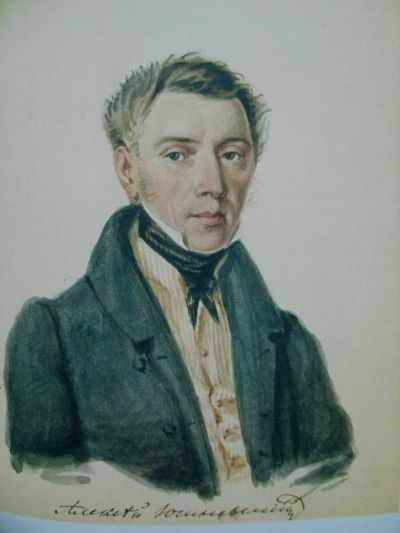 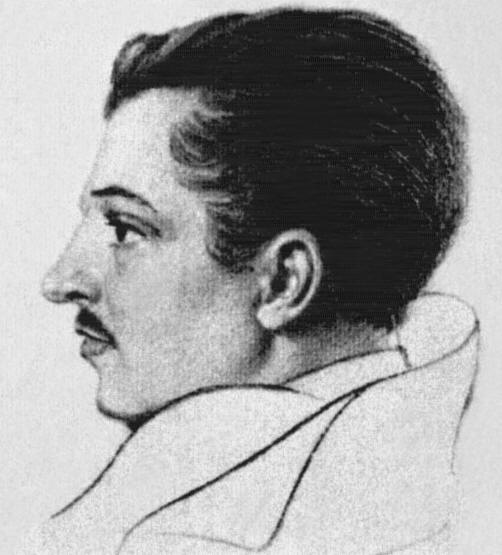 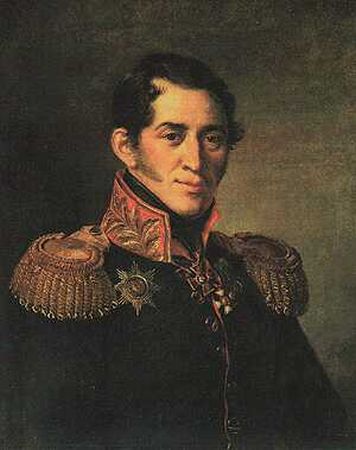 ВОЛКОНСКИЙ
ЮШНЕВСКИЙ
М.П.БЕСТУЖЕВ-РЮМИН
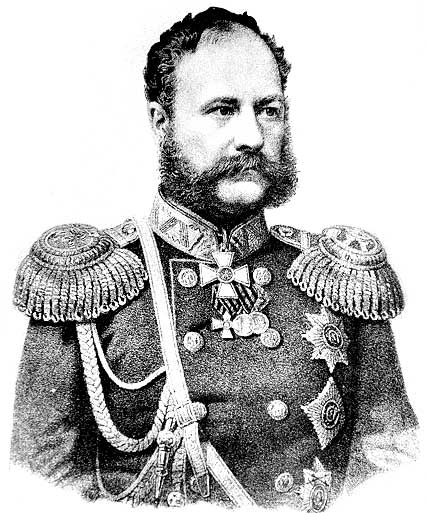 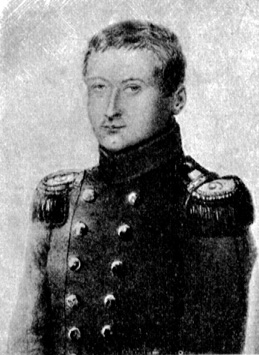 С.И. МУРАВЬЕВ-АПОСТОЛ
БАРЯТИНСКИЙ
Отмена Крепостного права, разделение всех земель на общественную и частную. Уничтожение народностей и сословий, провозглашение гражданских свобод.
Н.П.Репин «Декабристы у ворот Читинского острога».
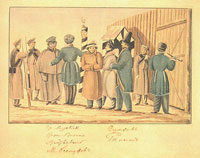 ПЛАН ВОССТАНИЯ:
Декабристы решили помешать войскам и Сенату принести присягу новому царю. Восставшие войска должны были занять Зимний дворец и Петропавловскую крепость, царскую семью планировалось арестовать. Для руководства восстанием был избран диктатор — князь Сергей Трубецкой.
  После этого планировалось потребовать от Сената опубликовать всенародный манифест, в котором провозглашалось бы «уничтожение бывшего правления» и учреждение Временного революционного правительства. Его членами предполагалось сделать графа Сперанского и адмирала Мордвинова (позднее они стали членами суда над декабристами).
Н. А. Некрасов
А могли бы, могли декабристы 
На Сенатскую не выходить 
И не брать себе жребий тернистый, 
Кандалами детей не будить. 
Как же так, не подумали сразу, 
Что у каждого сын или дочь 
И от них, как от страшной проказы 
Убегать будут многие прочь? 
Отчего ж на Сенатскую вышли? 
Не хватало что ль царских щедрот? 
 Надоели покой и затишье, 
Не пугал роковой эшафот! 
Нет, обиды и тяжкие слезы 
Разоренных дотла деревень 
Собирали грядущие грозы, 
Приближали возмездия день.
Сенатская площадь
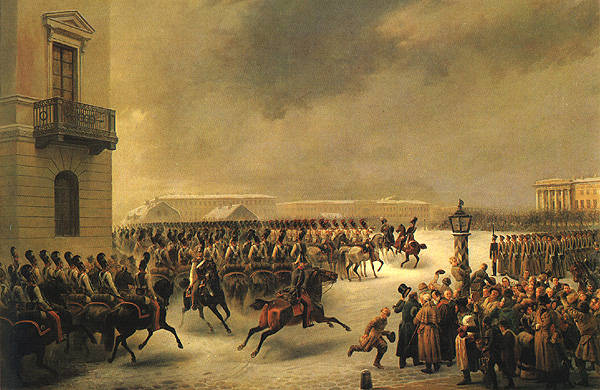 Итоги восстания:
Привлечены к следствию -  579 человек 

  Повешены  - 5 человек 
П.Г. Каховский, С.И. Муравьев-Апостол, К.Ф. Рылеев, 
П. И.Пестель, М.А. Бестужев-Рюмин
  Сосланы на каторгу и на поселение в Сибирь -  121 человек
Обелиск на месте казни 5 декабристов
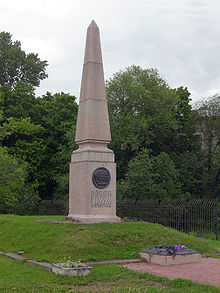 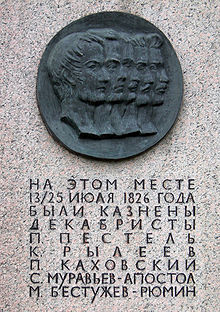 Вопросы теста:
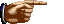 1.Как назвали участников восстания , которое произошло 14 декабря 1825 года на Сенатской площади? 
а) некрасовцы; 
б) декабристы;
в) линейцы. 
2.Кому присягали в этот день на Сенатской площади войска? 
а) АлександруI; 
б) Петру I ; 
в) Николаю I.
3.В стихотворении какого поэта образно и ярко раскрыты причины выступления декабристов? 
а) Н.А. Некрасова; 
б) А.С.Пушкина;
в) А.И.Одоевского. 
4. Укажите строку, где написаны фамилии повешенных декабристов. 
а) Пестель, Рылеев, Одоевский, Лорер, Катенин; 
б) Муравьев-Апостол, Цебриков, Бестужев-Рюмин, Каховский; 
в) Пестель, Рылеев, Муравьев-Апостол, Бестужев-Рюмин, Каховский.
5. Сколько городов и станиц Кубани связаны с именами декабристов? 
а) 13; 
б) 30; 
в) 23. 
6. Чем занимались декабристы на Кубани? 
а) воевали, служили, строили;
б) просились в Сибирь;
в) отказывались от общения.
7. Дата восстания декабристов?
а) 14 декабря 1825
б) 14 декабря 1823
в) 14 декабря 1821
Ключи к тесту:
1. Б                                                    
2. В
3. А 
4. В 
5. Б 
6. А
7. А
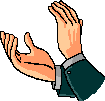